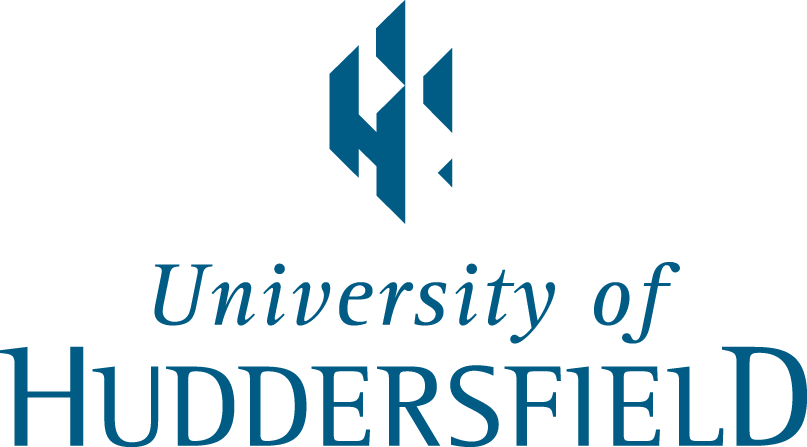 Maintaining the wellbeing of homicide investigators
Dr Jason Roach 
Director of the Applied Criminology and Policing Centre, University of Huddersfield
Editor of the Police Journal
Brilliant detectives but utterly flawed as human beings!
Presentation overview:
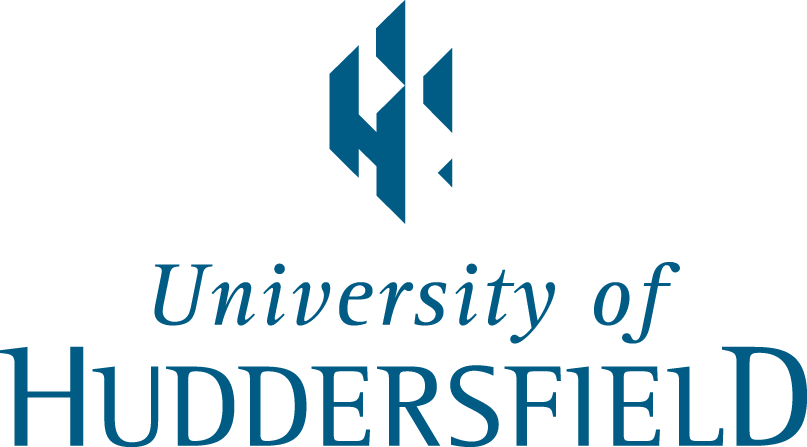 This presentation will provide an overview of the findings of two recent papers: 

Roach, J., Cartwright., A., & Sharratt, K. (2017). Dealing with the Unthinkable: A Study of the Cognitive and Emotional Effects of Adult and Child Homicide Cases on Police Investigators. Journal of Police and Criminal Psychology. 32: 251–262. 

Roach, J., Sharratt, K., Cartwright, A., & Skou Roer, T. (2018) Cognitive and Emotional Stressors of Child Homicide Investigations on U.K. and Danish Police Investigators. Homicide Studies (in press)
1. Investigating homicide: a quantitative study
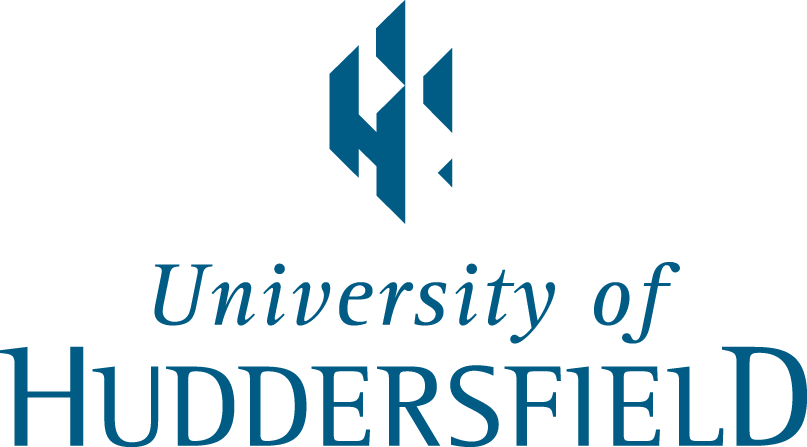 The rationale:
“If one considers the unlawful killing of another human being (by means of murder and manslaughter) to be the most serious of crimes; then when the victim is a child, most of us will view it to be all the more heinous (Roach and Bryant 2015).
Yet there is next to no research focusing upon the effects of investigating homicides on those doing the investigating 
There is no mention of likely emotional or cognitive stressors in the guidance (e.g. MIM (2006) and Investigating Child Death (ACPO 2014)
Little is known but much assumed about what coping strategies are used by investigators.
1. Investigating homicide: a quantitative study
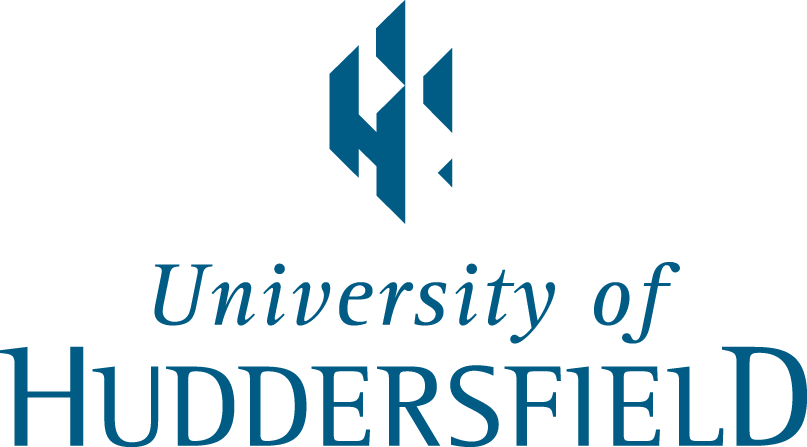 Aims: 
To explore the emotional and cognitive effects of homicide investigation
Does this differ when the victim is a child?

To explore whether police officers can deal with these cognitive and emotional stressors

An exploration of any protective factors or characteristics that make an officer an ‘ideal’ homicide detective
Method: 
An online Qualtrics survey completed by N=99 officers with adult and child homicide investigative experience

Questions were designed using some examples from the Impact of Events Scale Revised (Weiss, 2007) and The Ways of Coping Questionnaire  Revised (Lazarus & Folkman, 1984)
1. Investigating homicide: a quantitative study
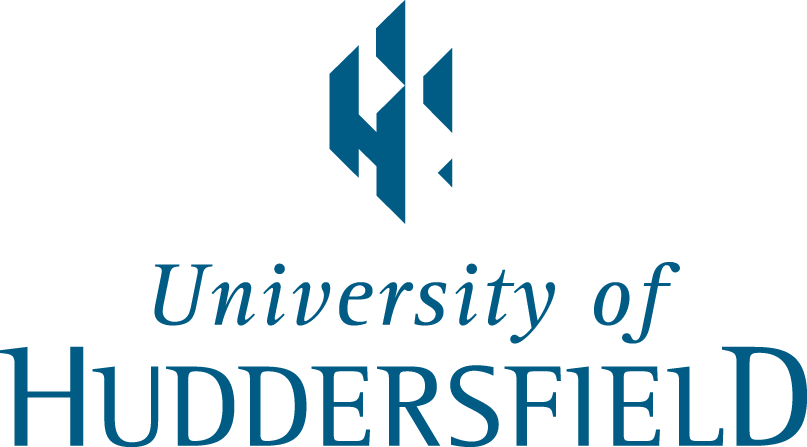 1.Demographic Questions
2.Investigative Experience
Methodology
Examples of what each section addressed:
Age, police experience, marital status, number of children etc.

Number of homicide cases, solved and unsolved

Intrusive thoughts, sleep problems, effect on social life etc.

Avoidance of people, reliance on colleagues, family support. fantasies about the case etc.
3b. Cognitive & Emotional Questions for Adult Homicide
3a.Cognitive & Emotional Questions for Child Homicide
4. Questions investigating most recent chid homicide case.
5. Free text response opportunity
1. Investigating homicide: a quantitative study
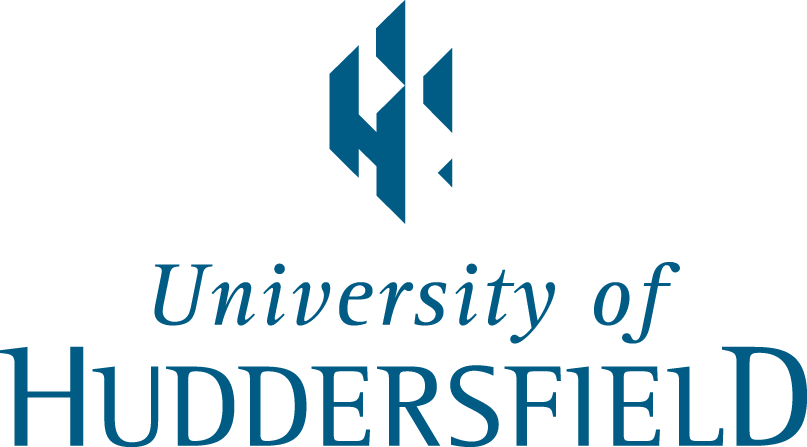 Results:
Is there a difference between adult and child homicide investigations? 

Officers felt significantly more pressure to get a result quickly when the victim was an adult (P=.03, d= .17)

Child homicide cases are more complex and demanding (P=.001, d=-.59)

Child homicides are significantly more emotionally challenging (P=.001, d=-.72) 

Officers experience significantly more intrusive thoughts during child homicide investigations (P=.001, d=-.48)

Significantly more reliance on investigative manuals during child homicide investigations (P=.001, d=-.34)
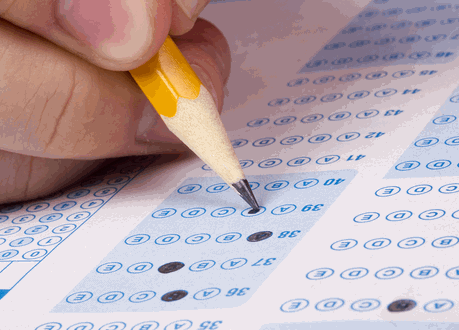 1. Investigating homicide: a quantitative study
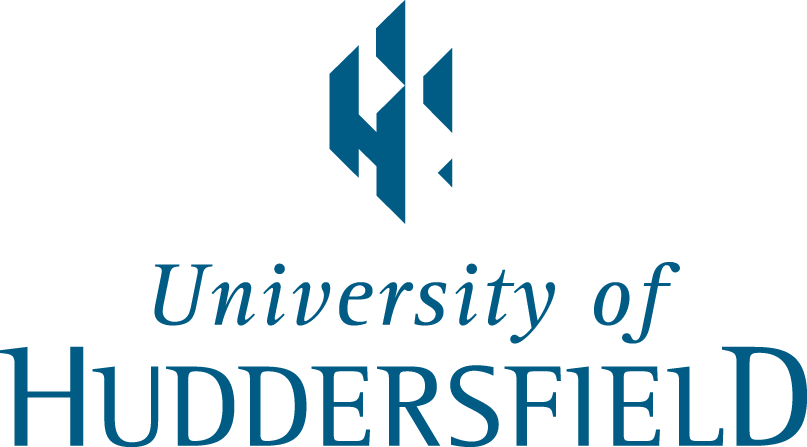 Results:
Time is a healer? Officers who had not been involved in a child homicide case for 6 months reported significantly more acute affects from their last recent case: 
Total score (P=.01, d=-.54)
Intrusive thoughts (P=.01, d=-.54)
 Level of detrimental effect on personal life (P=.01, d=-.52)

Keep sending those who get used to it!
Experience of child homicide investigation does not protect against the effects (lack of significant correlations)
SIOs actually reported significantly more cognitive and emotional effects
“Respondents with younger children reported experiencing a greater level of cognitive and emotional stress when investigating child homicides than adult homicides”
2. Child and Adult homicide investigations: a qualitative study
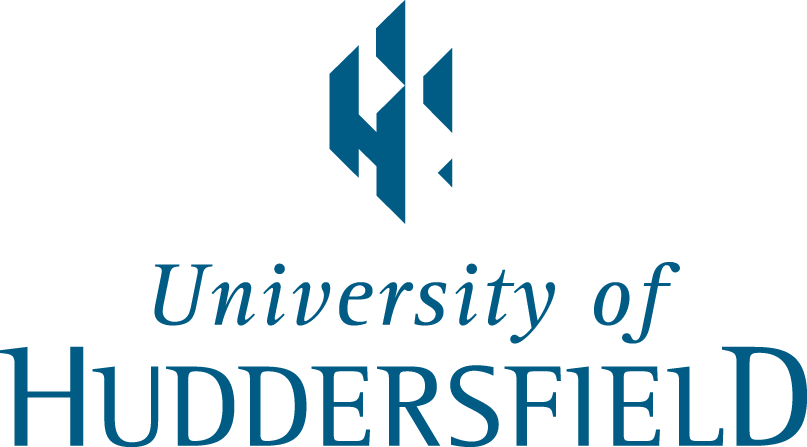 Method
Semi-structured interviews with investigators in the UK (n=5) and Denmark (n=6)
Similarities but also important differences between samples
5 themes: challenges associated with investigations; pressure to conclude investigations; emotional consequences; methods of coping; training and support needs.
Aims:
To develop a better understanding of how investigations into suspicious child deaths challenge and affect the emotional well-being of investigators
To develop insights into the coping strategies investigators adopt in order to deal with the stressors associated with investigations 
To explore training and support needs
2. Child and Adult homicide investigations: a qualitative study
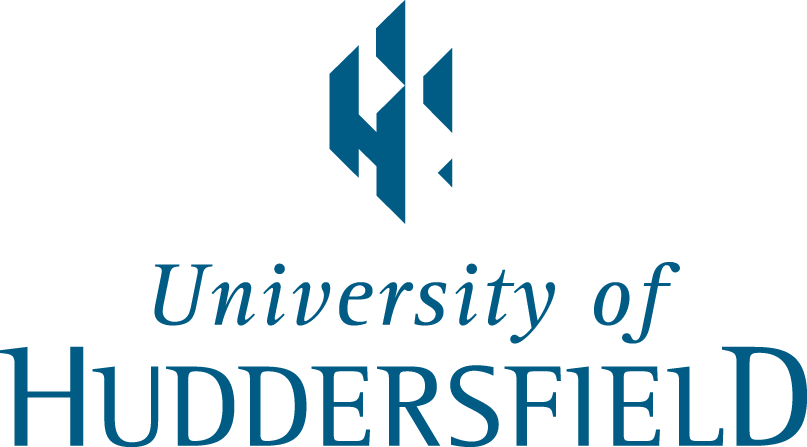 Challenges associated with homicide investigations:
Complexity of investigation is exacerbated when the victim is a young infant. Often becomes an “exclusively medical investigation” (UK 3) but serious difficulties (and delays) in establishing cause of death.
Communication with parents and relatives particularly difficult - “When a child dies it is a horrible act, it is something that should not happen” (Den 1)
Mixed feelings towards parents - “I felt sorry for her as she had lost her child but also knew that she wasn’t squeaky clean” (Den 5)
Fine line between appropriate degree of compassion and becoming too emotionally involved, but it can be more difficult to achieve a balance when the victim is a child
2. Child and Adult homicide investigations: a qualitative study
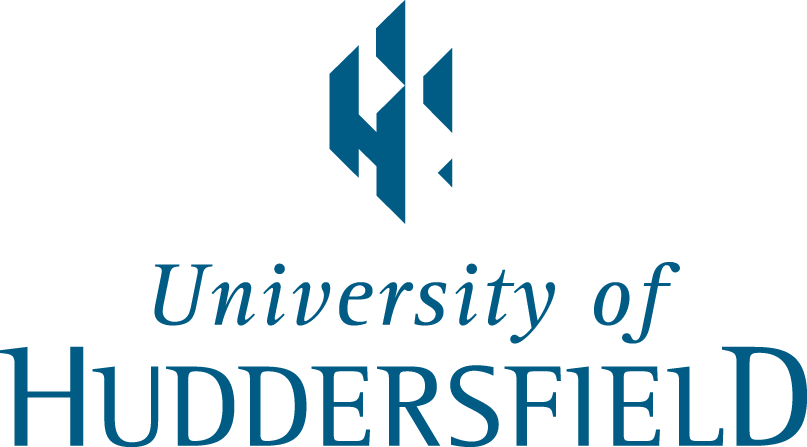 B. Pressure to conclude an investigation:
Investigators in Denmark (n=6) and the UK (n=2) immediately referred to a sense of personal responsibility
“I think that little children do not deserve that, not at all” (Den 2)
“In child homicides, something is seriously wrong…there is no normal reason to kill children” (Den 3)
Associated with feelings of worry, anxiety and helplessness:
“This is really weighing on my mind, if he walks away from this, I will be devastated because I don’t know what more I could have done to put a compelling body of evidence before the jury” (UK 3)
Investigators prepared to “willingly burn myself out” (UK 2) and “feel bad about going home” (Den 5)
Instinct develops with experience” (UK 3) and this improves confidence in ability and feelings of calmness
2. Child and Adult homicide investigations: a qualitative study
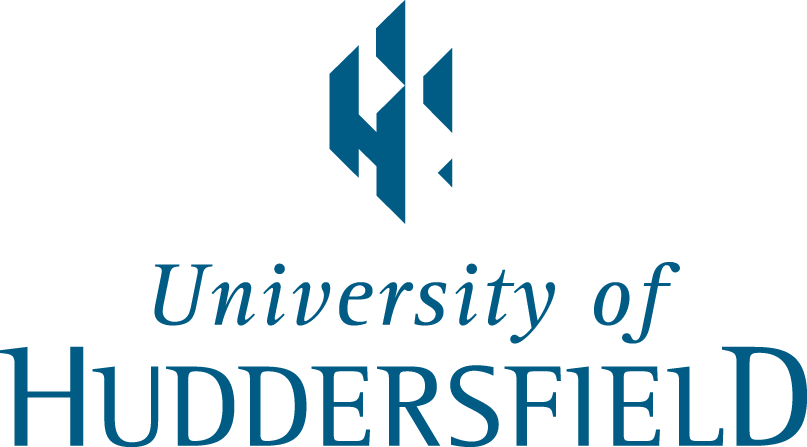 C. Emotional Consequences:
Eight investigators reported that they were not affected by investigations into suspicious child deaths - “Even though we are talking about this topic it does not influence me much” (Den 1)
Recalling specific investigations triggered deep emotional reactions (esp. cases with extreme violence)
Lengthy investigations and extensive involvement can heighten the emotional impact - “You breathe it, you live it for every day of your life, every morning you’re back into it” (UK 1)
Over-identifying/connecting with a child homicide case, particularly due to having children of a similar age to the victim – “You realise how dependent a child is, you realise how vulnerable a child is” (UK 4)
The emotional effects can be unanticipated (“It’s the ones that you least expect and that take the carpet away from your feet, that affect you the most”; UK 4) and can affect those on the periphery of investigations
2. Child and Adult homicide investigations: a qualitative study
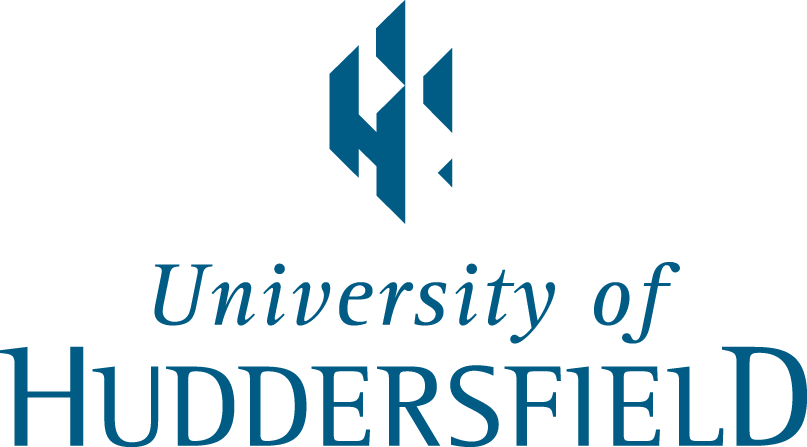 D. Coping with emotional consequences (during an investigation):
Focus on the investigation:
“When you’ve been told that you’re going to deal with a child death, you put your police officer head on. Sometimes looking at the pictures can be horrific, because you can see their small limbs or you can see how small the child is and that is horrendous…but when it goes back down to the black and white and the facts of the case, then you just get back into it again” (UK 4)

“I have learnt it the hard way over many years…..I’m thinking a lot about what I’m doing. If you don’t do that, you’re crazy.” (Den 3)
2. Child and Adult homicide investigations: a qualitative study
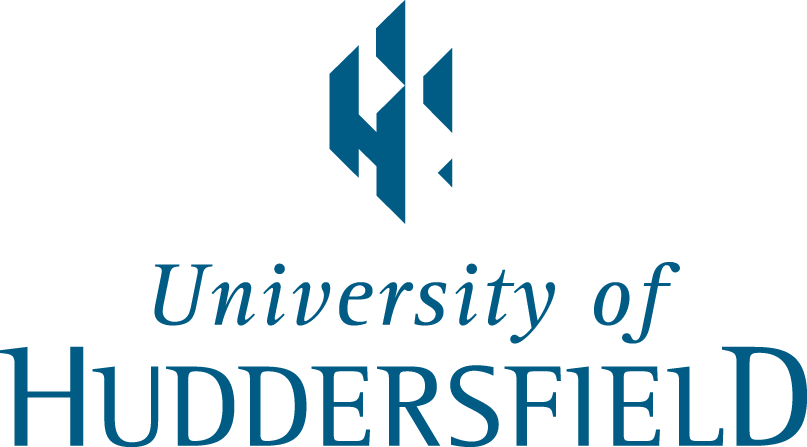 D. Coping with emotional Consequences (during investigation):
Dedication and thoroughness:
“What really helps me is my thoroughness….there needs to be a very strict order to how everything is done. Of course this is difficult, but I like the difficulty because I know that everything is being done exactly as it should be, and that makes me more relaxed ”. (Den 1).

Investigators experience burnout – “My head was shot” (UK 2) and “I had no capacity to listen [to what my wife was saying]….and I just needed to zone out for an hour” (UK 3).
2. Child and Adult homicide investigations: a qualitative study
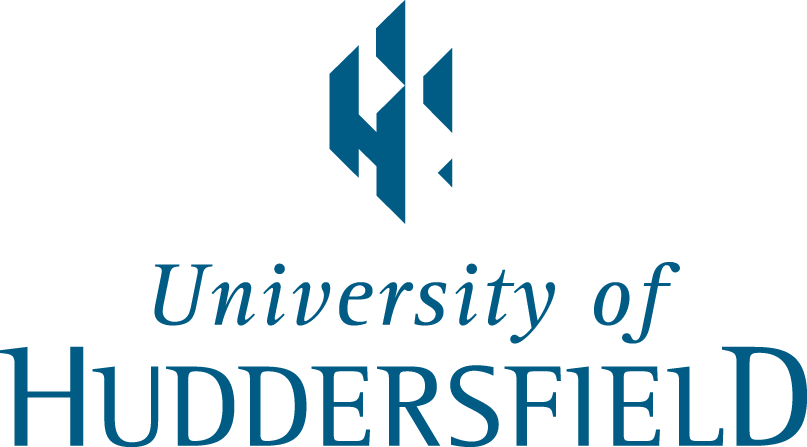 D. Coping with emotional Consequences (during investigation):
Compartmentalising work and home lives:
“You have to be a little bit special, you can’t think about all of the dead people when you get home, you have to close it when you leave the police station” (Den 3)
“Right now because we are working a lot, and until late hours in the night and from the morning again, sometimes twenty four hours in a row, it’s almost impossible to switch off when you go home…”(Den 5)
Leisure pursuits and sporting activities:
“I deal with stress by going to the gym…I have to do that before I go home, because I can’t go home dealing with all this, its just still full on in my mind” (UK 3)
2. Child and Adult homicide investigations: a qualitative study
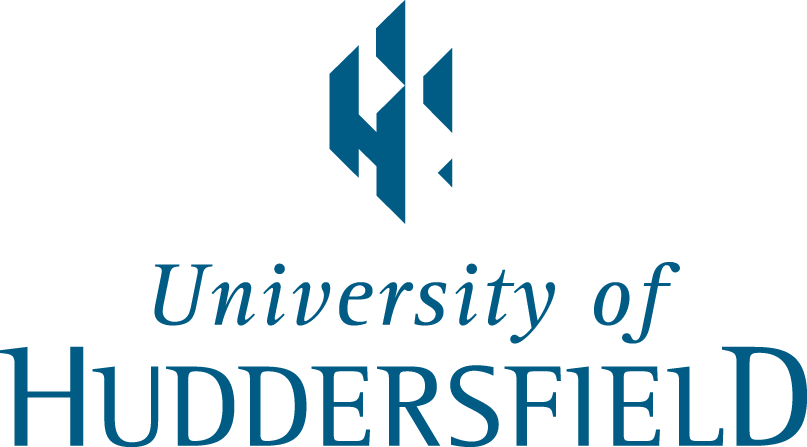 E. Coping with emotional Consequences (after investigation):
Ten investigators reported that they rarely reflect on cases – but the reasoning differed between countries:
 “In our job you move from one serious case to another, you soon get engulfed in something else and being busy takes your mind off things” (UK 4)

“Putting it on a shelf in your mind and your memory” (Den 1) so that “…the experience is kept with me, but it doesn’t affect me psychologically” (Den 3).
2. Child and Adult homicide investigations: a qualitative study
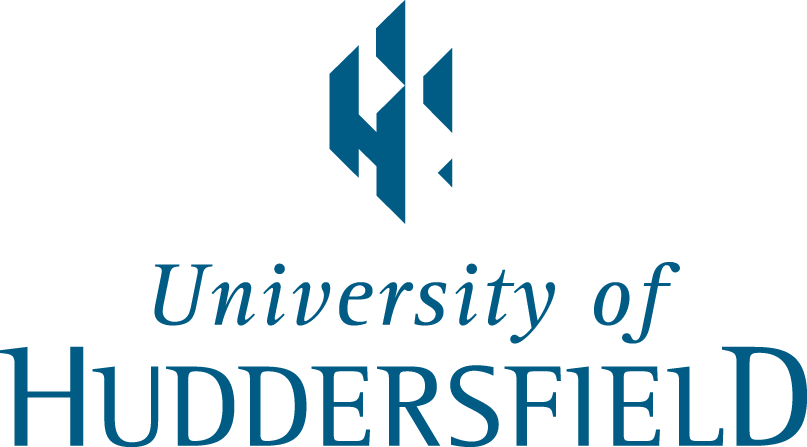 F. Training and support needs:

Investigations into suspicious chid deaths require a particularly wide set of skills, not least the ability to communicate with close colleagues, friends and relatives. Sociopaths need not apply!
In both countries, investigators reported they had “mostly learnt by doing it” (Den 6) and valued the expertise of more experienced investigators (and this was preferable to manuals/training)
2. Child and Adult homicide investigations: a qualitative study
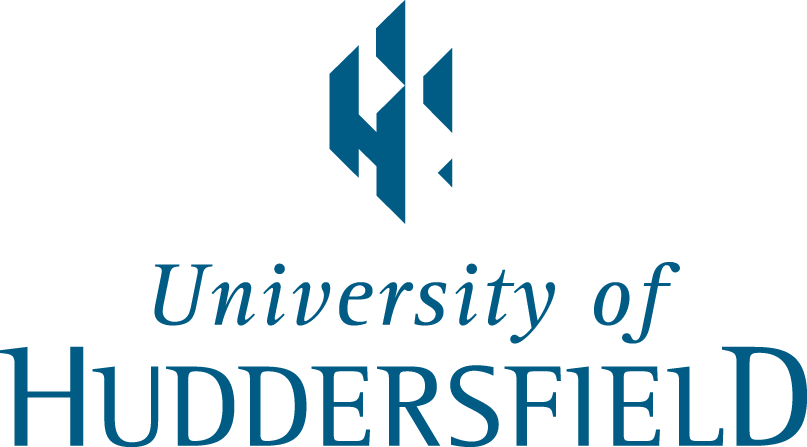 F. Training and support needs:
Although investigative duties might become easier with experience, the emotional consequences do not diminish – “It’s still somebody’s life that has been lost’ (UK 4)
Valued informal support from fellow investigators – “We’re all in the club” (UK 1)
Debriefings and formal psychological support can be easily accessed but it is not automatic and “It still requires someone to come forward and say ‘I need this help’” (Den 1)
“Acceptance that emotional problems are a natural reaction and not a sign of weakness….but someone needs to identify when you need to take time out or seek support” (UK 4)
So what smarty-pants?
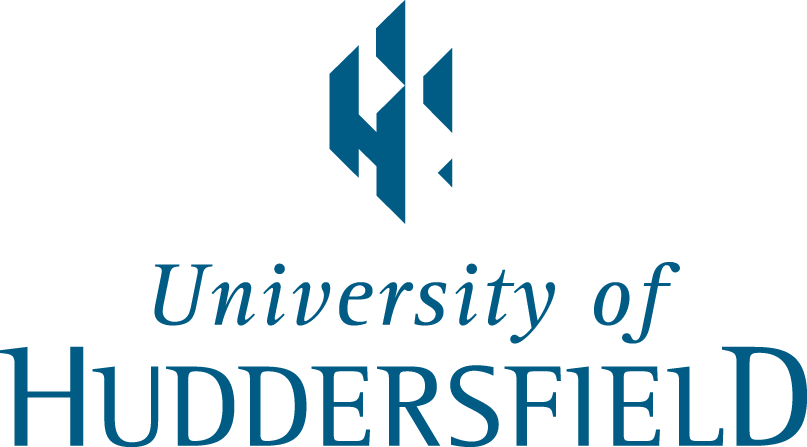 Automatic support should be offered to officers 6 months after an investigation has closed; (e.g. introduce reflection within policing practice to negate the ‘6 month effect’). Links with TRiM.
Management should carefully consider the deployment of their team e.g. those with children, those with most experience; opportunity to develop deployment guidelines? 
Opportunity to enhance the investigative guidance manual (e.g. MIM) due to investigators reliance upon them (especially the Child death Investigation Manual)
Develop an APP - screening tool to assist management and investigators measure the effects of homicide investigation to avoid burnout? 
Support which is centred around sporting activities and mentoring will be beneficial
Support which is facilitated by colleagues is vital.
Further research directions
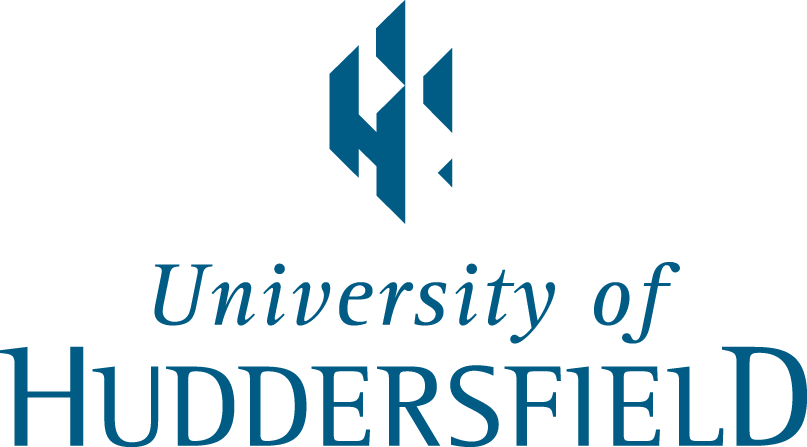 A lack of information and control – i.e. those who are not immersed in the investigation and simply complete their routine duties during a child homicide investigation may be particularly vulnerable (uniform at crime scene and call handlers)
Scenes of Crimes Officers (research ongoing) 
Paediatricians 
Police Constables (call for participants?) 
Family Liaison Officers (call for participants?) 

Development of a more bespoke wellbeing application for police investigators and allied professionals to self-monitor the cumulative effects on wellbeing.
Thank you for listening.
Please do contact me with any ideas and comments
j.roach@hud.ac.uk
Twitter: @jrro47
21